Stáž Dánsko, Aalborg16.1. – 19.1.2022
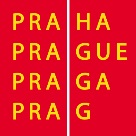 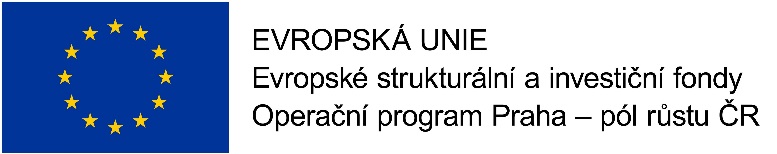 Mateřská škola, Praha 4, Němčická 16
Stážistky:
Lubica Šůrová
Mgr. Alena Slípková
Školství v Dánsku:
Mateřská škola – 3 až 5 let 
0. ročník – 5 až 6 let, v ZŠ a je povinný 
Škola – 10 let povinné školní docházky 
Známkování začíná v 8. třídě, na konci 9. třídy závěrečné zkoušky
Větší volnost pro učitele – témata, výběry učebnic, styl výuky atd. 
Potom gymnázium, střední odborná škola, nebo  „efterskole“ 
Pedagogové, pedagog. asistenti, vedení školy
Předškolní vzdělávání:
Důraz na „anerkendelse“ - uznání, porozumění a na Fællesskab – kolektiv (děti vedeny k tomu, aby si pomáhaly – ne spolu soutěžily). Cílem školky je, aby dětem „bylo dobře“ , klade se především důraz na jejich sociální kompetence
Děti mají více volnosti, ale i zodpovědnosti
Tráví hodně času venku (povinně), ve školkách se po obědě nespí
Ve školkách se nevaří – děti si nosí krabičky (dopolední svačiny si dělají samy: krájí zeleninu, ovoce … pod dozorem, müsli s mlékem…)
Provoz mateřských škol od 6:30 do 17:00, v pátek do 16:00
Asi 75% jsou učitelé ženy, zbytek muži
Børnehave StjernenSídlo:  Poul Paghs Gade 13, 9000 AalborgStážista – Mgr. Alena Slípková
Státní mateřská škola, děti zaměstnanců zdravotnického zařízení
37 dětí na celé MŠ, 8 s OMJ, 4 učitelé + 1 asistent
3 skupiny dětí podle věku
Provoz 6,30 – 16,45
 Metody práce s dětmi s OMJ: 
první 3 měsíce komunikují formou obrázků, pak jazykové testy (zjištění individuálních potřeb, připravuje je daná škola) – podle potřeby výuka dánštiny, logopedické péče…
rodiče dětí mají nárok požádat město o tlumočníka 
konzultace s rodiči 2x ročně 
 1x za 3 měsíce společné aktivity s rodiči (hry, společné vaření, besídka…)
popsané místnosti, zařízení, pomůcky v dánštině i angličtině
obsáhlé portfolio dítěte: základní údaje, fotografie z domova, kresby dítěte, postřehy pedagogů, pracovní listy
Fri Børnehave AggerstedSídlo:  Øster Allé 1, Agersted, 9330 DronninglundStážista: Lubica Šůrová
přírodní soukromá školka + družina pro vedlejší ZŠ
54 dětí ve věku 3-6 let
Děti s OMJ – Polsko, Holandsko, Rumunsko
pobyt venku je už od rána od 7,30 – když je tma mají čelovky
někdy se střídají po skupinkách uvnitř (činnosti)
10 malých dětí spí, ostatní hned PO jdou ven - až do večera
učitel nechává dětem volnost, přizpůsobuje se, neplánuje
budovy jsou rozdělené, místnosti (třídy) taky
Metody a formy práce s dětmi s OMJ:
první 3 měsíce komunikují formou obrázků, pak jazykové testy (zjištění individuálních potřeb) – podle potřeby výuka dánštiny
Učitelka komunikuje s rodiči anglicky
Využití obrázků a piktogramů
Děti s OMJ se učí pomaleji
velké využití obrázků, popis v dánštině i angličtině
Poznatky ze stáže v oblasti výuky dětí s OMJ
 
Jazykové testy dítěte s OMJ při vstupu do MŠ – zjištění úrovně znalostí dánštiny. Zjištění stavu znalostí je pak startem k efektivní výuce 
Každé tři měsíce se provádí další test dítěte s OMJ, hledají se rezervy a pokroky
Piktogramy, grafické znázornění činností a věcí, pomůcek
Popisky v dánštině a angličtině
Společné aktivity s rodiči dětí s OMJ – každé 3 měsíce
 Zapojením tlumočníka zajistit individuální přístup k dětem s OMJ
 Děti s OMJ představí svou zemi – obrázky, vlajka, písničky….
Děkujeme za pozornostLubica ŠůrováMgr. Alena Slípková
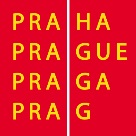 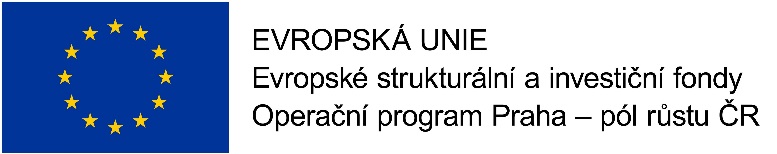